Unit 1
I go to school at 8:00
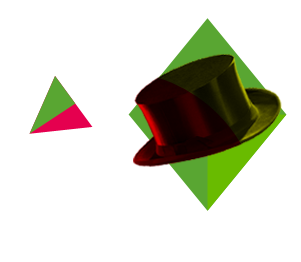 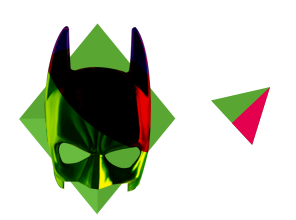 WWW.PPT818.COM
Just read and talk
Kate: Hi,Peter! tomorrow is      saturday,what do you do on saturdays?
Peter:I often go and see films with my   parents,what about you?
Kate: I usually have piano lessons
Peter:Is it difficult to play the piano?
Kate: Yes,but Zhou Pei always helps me
Peter:Does she play the piano at saturdays?
Kate:Yes,she practises it at home,but sometimes she helps her mum to do the housework.
Peter:really?
Kate:Sure,we should learn from her
Find out the phrases
1.在每个周六  on Saturdays
 2.去看电影  go and see a film
 3.你呢？/你怎么样  How/what about you?
 4.上钢琴课  have piano lessons
 5. 做某事是困难的  be difficult to do sth
6.弹钢琴play the piano
7.练习做某事practise doing sth
8.在家at home
9.帮助某人做某事help sb. (to) do sth 
   help sb. with sth
10.做家务do the housework

  11.应该做某事should +V原

  12.向某人学习learn from sb.
What do you do on Saturdays?
第一个do是个助动词，没有实际意义；
第二个do是实意动词，意为：做，干。
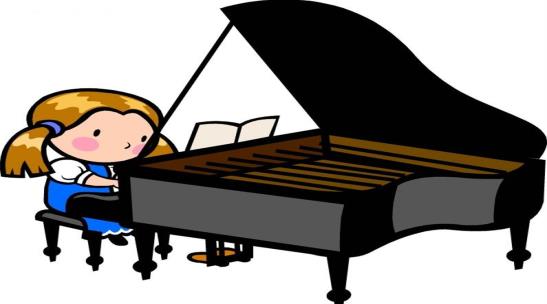 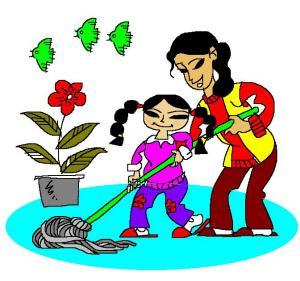 play the piano
do housework
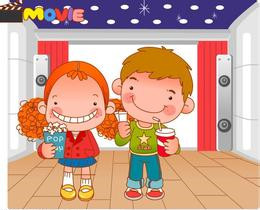 see a movie
星期几
星期一     Monday
  星期二     Tuesday
  星期三     wedesday
  星期四     Thusday
  星期五     Friday
  星期六      Saturday
  星期天     Sunday
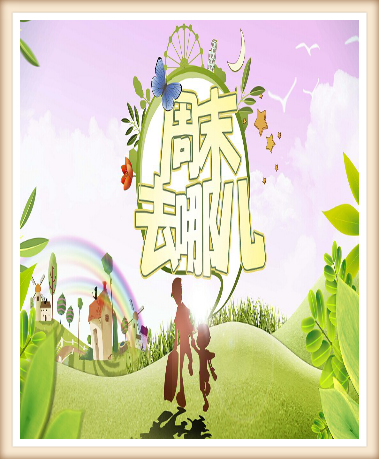 What does she do on  saturday?
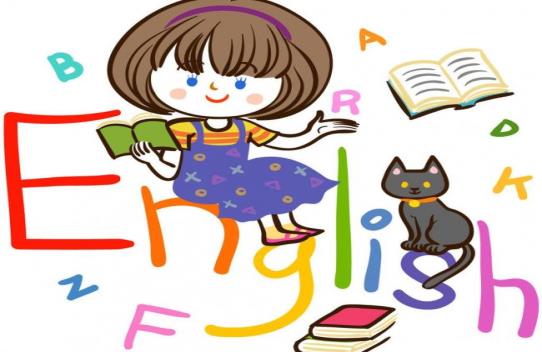 study English
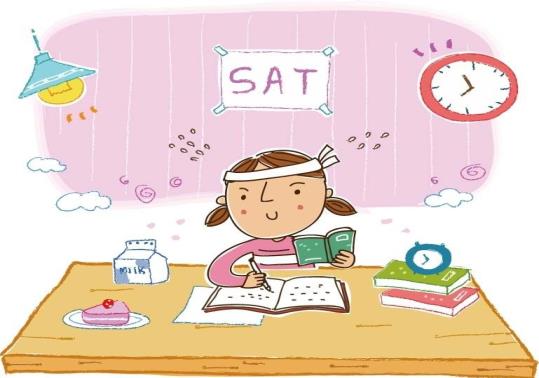 do the homework
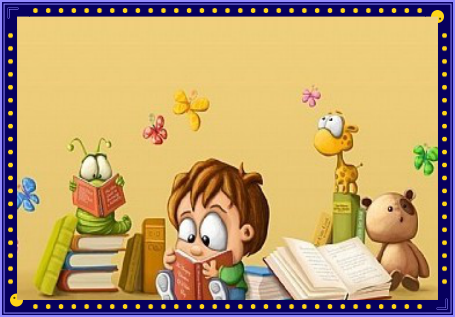 What does he do in saturday
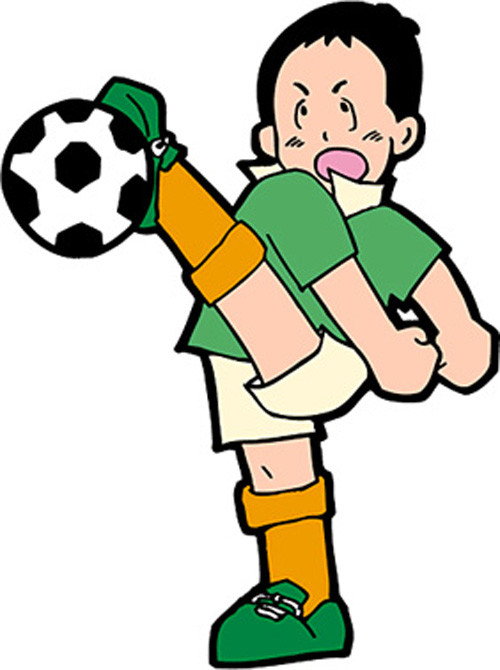 play basketball
play football
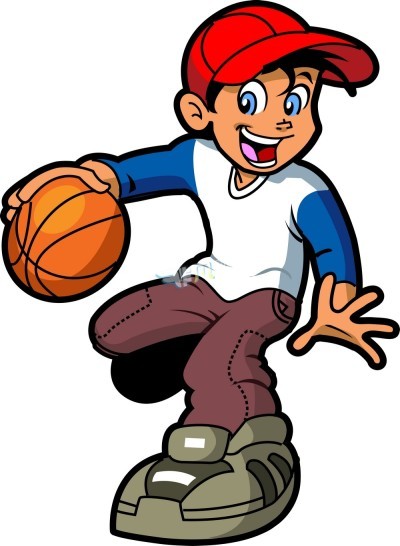 Exercises
my colour weekends
On weekends I have a lot of things to do…
1.I often _________  in the morning.

2.Then I usually __________

3.In the afternoon, I often________

4.After dinner, I always ________
What about your weekends?
play football
watch TV
play the piano
read stories